الصف:الأولالمادة :لغة عربيةالوحدة :الثالثة الدرس:حرف الياء
مخرجات التعلم
أولا
أن يقرأ التلميذ حرف الياء قراءة صحيحة مع الحركات والمدود
ثانياً
أن يكتب حرف الياء  بأشكاله االمختلفة
أن يميز الطالب حرف الياء بين مجموعة من الحروف
ثالثاً
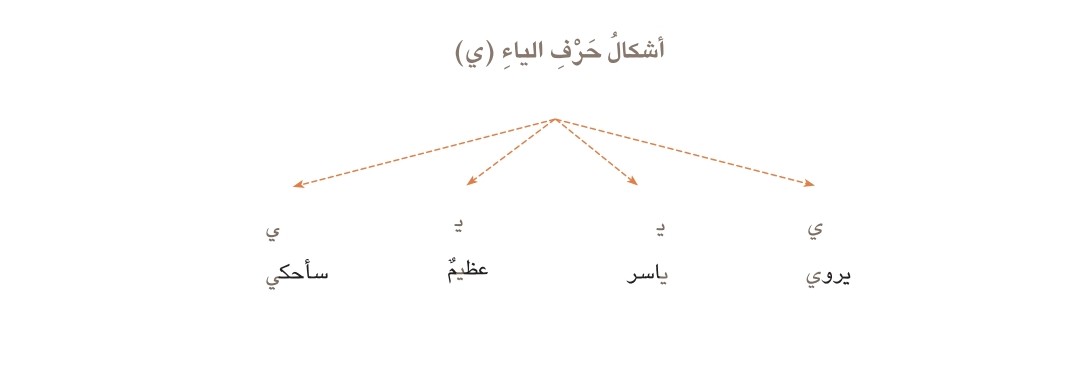 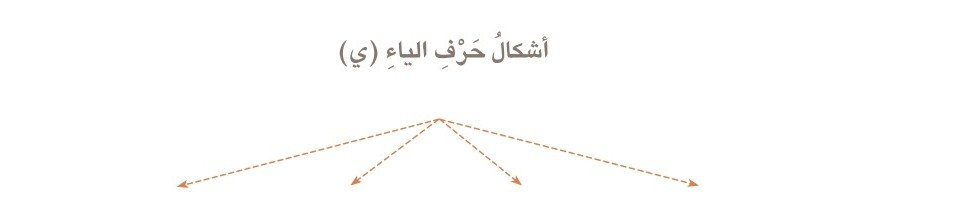 ي
يـ
ي
يـ
يروي
ساحكي
عظيم
ياسر
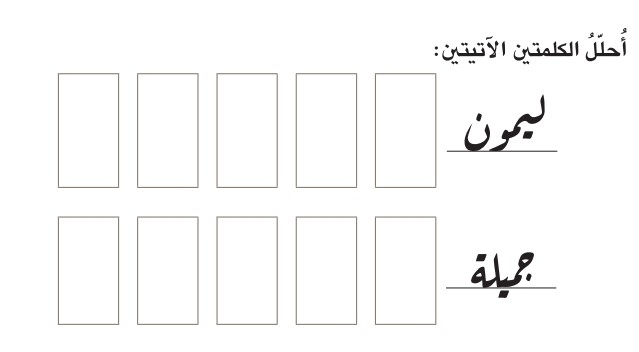 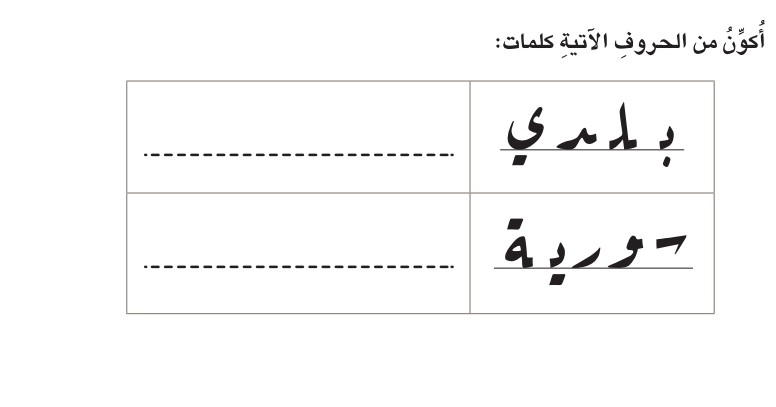 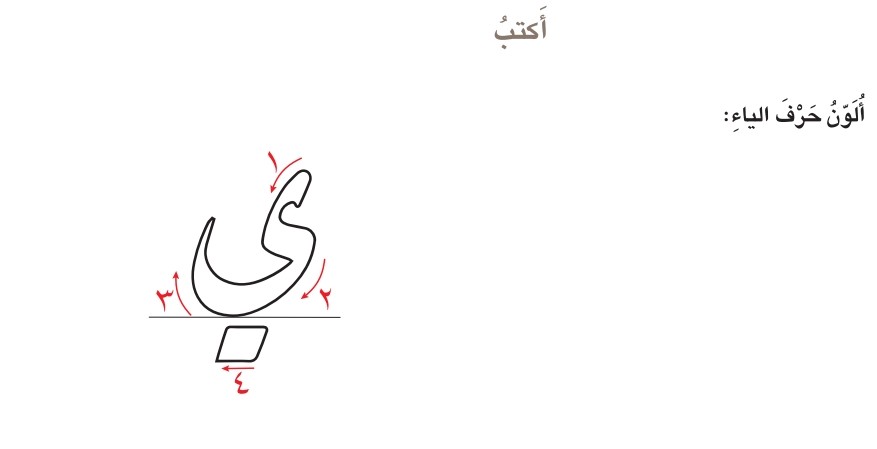 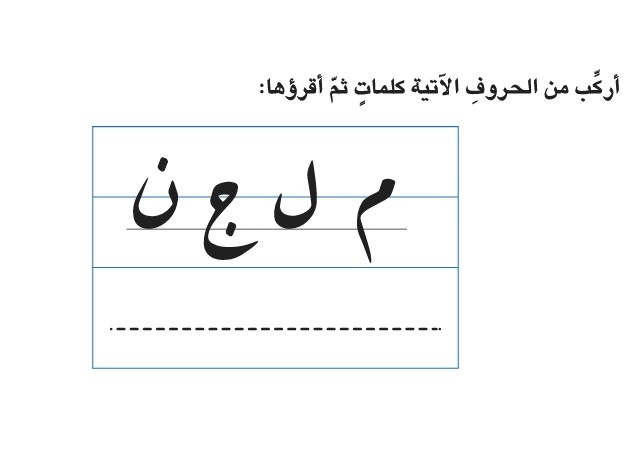 دمتم في رعاية الله وحفظه